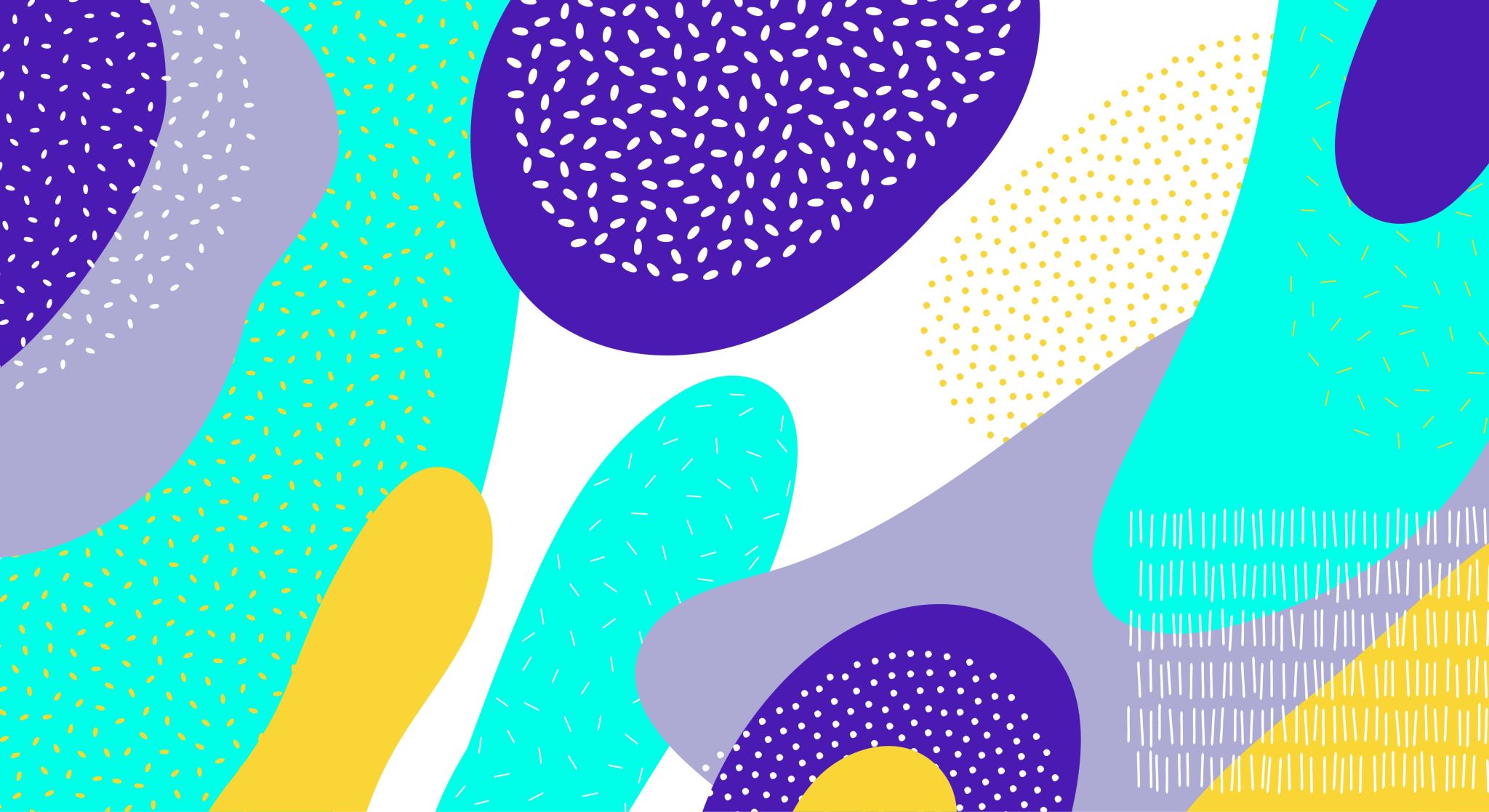 Psychologie zdraví
Vytvořila: Sikorová Natálie
Psychologie zdraví/zdravotní psychologie
Vědecká psychologická disciplína
Vzniká v roce 1978
Proč tento obor vznikl?
změna struktury nemocí, od infekčních směrem k neinfekčním – chronickým
Tento obor se zaměřuje na aplikaci psychologických teorií a poznatků:
v podpoře a udržování zdraví a v prevenci onemocnění,
při zkoumání, jak lidé reagují na nemoc, vyrovnávají se s ní, a jak se zotavují,
při zlepšování systémů zdravotní péče a zdravotní politiky.
Cíle psychologie zdraví:
Budovat teorii zdravého jednání 
Budovat teorii zdravého chování 
Získávat poznatky z oblasti psychologie – na jednu stranu o tom, co naše zdraví posiluje, a na druhé straně, co našemu zdraví škodí
Psychologie zdraví v ČR:
V květnu 1988 1.konference psychologů, kteří se zajímali o otázky psychologie zdraví
Účastnili se jí:
Miluše Havlínová 
Eva Šulcová 
Václav Břicháček
WHO – Světová zdravotnická organizace definuje zdraví jako stav:
Kdy je člověku naprosto dobře a to jak fyzicky, psychicky tak i sociálně. Není to jen nepřítomnost nemoci.
Zdroje:
KŘIVOHLAVÝ, Jaro. Psychologie zdraví. Vyd. 2. Praha: Portál, 2003. 279 s. ISBN 80-7178-551-2.
https://wikisofia.cz/wiki/Vymezen%C3%AD_oboru_psychologie_zdrav%C3%AD